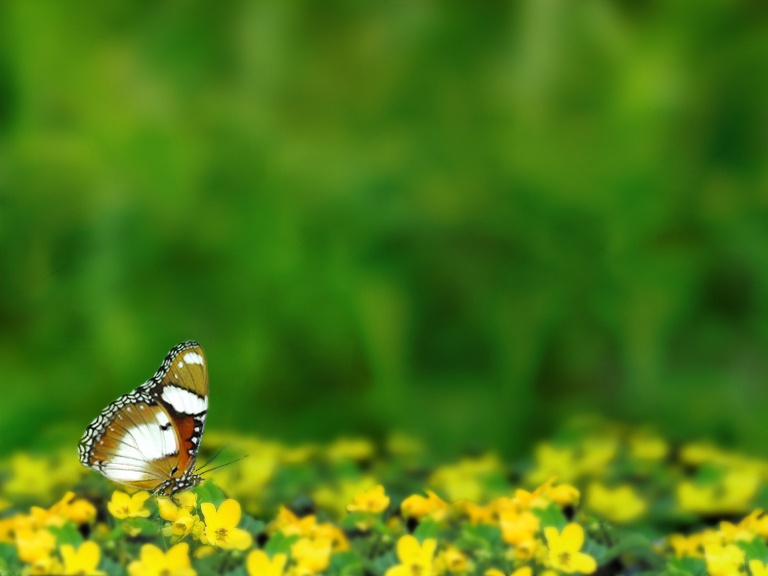 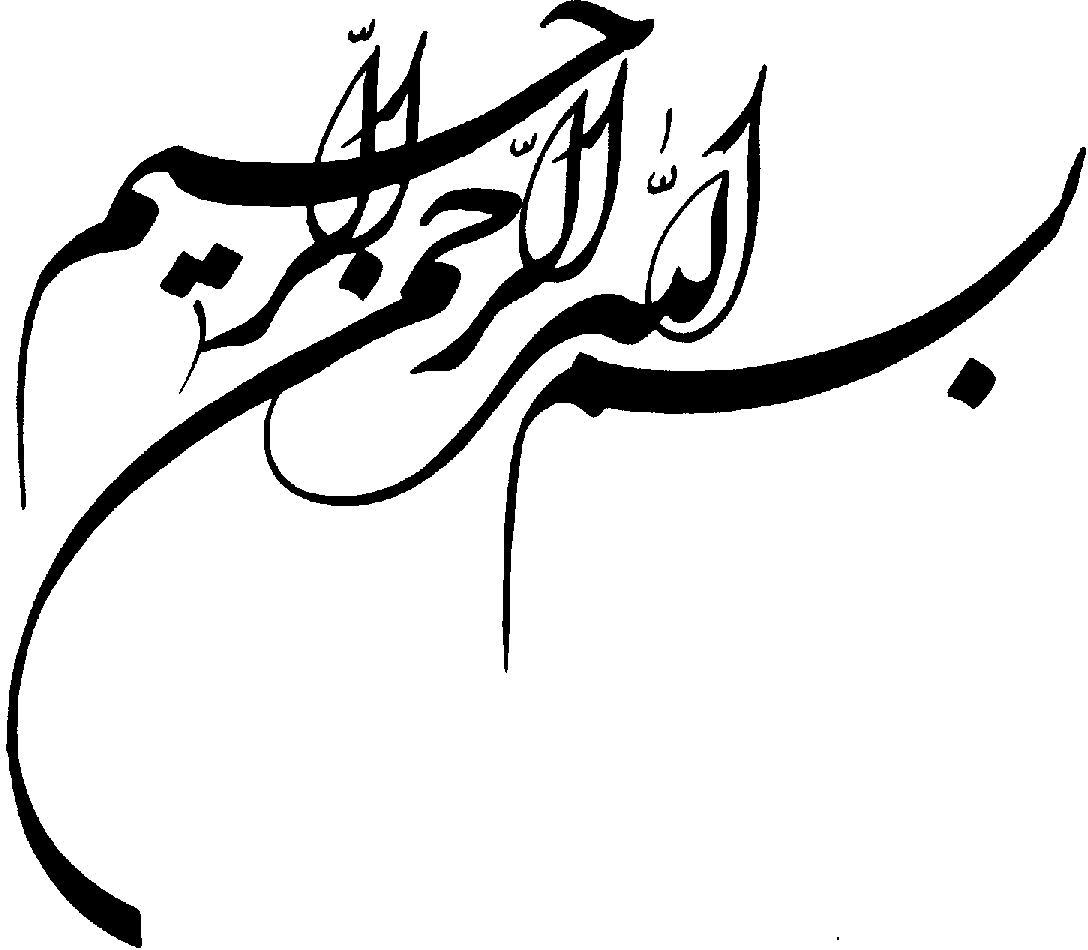 www.jozve.org
آموزشكده فنی و حرفه ای دختران ارومیه

اصول سرپرستي

کاردانی طراحی ودوخت

تهيه وتنظيم : سارا ذکیانی
مقدمه
حیات ، افتخار وغرور یک کشوربه توسعه موارد زير بستگی دارد:   
1- فرهنگی 
2- اجتماعی 
3- سیاسی      
4- نظامی  
5- اقتصادی       
که مهمترین آنها اقتصادی است .
عواملی كه در توسعه اقتصادی یک کشور موثر است :
1- مدیریت کارآمد  
2- منابع طبیعی : نیروی انسانی – معادن – انرژی 
3- دستیابی به بازار جهانی
انو اع کشورها از نظر توسعه ی اقتصادی1) کشورهای پیشرفته : آمریکا – آلمان – فرانسه – انگلستان – ژاپن                                           2) کشورهای در حال پیشرفت : کره – چین – مالزی – هنک کنگ – هند – ایران3) کشورهای عقب مانده : کشورهای حاشیه خلیج فارس – بعضی از کشورهای افریقایی
بعضی از علل  عدم موفقیت مدیریت کارآمد در کشور ما1) تغییرات مکرر مدیران2) وجود قوانین دست و پا گیر اداری ( بروکراسی اداری )3) تعارضات موجود در بین افراد درون سازمان ( تبعیض ها )4) پایین بودن انگیزه کاری و رضایت شغلی 5) فقدان مشارکت افراد در سازمان 6) عدم صلاحیت تخصصی مدیریت ( عدم آگاهی از علم مدیریت )
ا                                          انواع مکاتب مدیریت از نظرویلیام اسکات   1) مدیریت کلاسیک : تیلور         انسان    ماشین         نیازهای اولیه وثانویه2) مدیریت نئوکلاسیک ( روابط انسانی ) : التون مایو        انسان    ماشین         نیازهای                                                       اولیه – ثانویه – روحی 3) مدیریت سیستم سازمانی : بولدینگ – جان بکت         سازمان          سیستم- مدیریت سنتی : موروثی – خویشاوندی – پارتی – باندی و ...IT -ICT - مدیریت مدرن :
مكتب كلاسيك
تیلور ، مکتب کلاسیک را پایه گذاری کرد ونظریه او به این صورت بود که  






همان طور که برای ماشین هزینه می شود تا در دراز مدت کار کند برای انسان نیز 
هزینه کنیم تا انگیزه آن از بین نرود .  
وی نیازهای اولیه وثانویه را تا حد امکان تامین کرد ولی نیازهای روحی را لازم نمی 
دانست .
ماشین
انسان
نظریه مازلو در مورد نیازهای انسان 

    مازلو می گوید نیازهای انسان 5طبقه دارد  که اگر انسان درهر طبقه بصورت نسبي ارضاع  شود به فکرنياز طبقه بعدی مي افتد. كه  دو طبقه آن مادی وسه طبقه بعدی معنوی هستند .

سطوح نیازهای كلي انسان از نظر مازلو :

سطح اولیه :   نیاز فیزیولوژی( خوراک ، پوشاک ، مسکن  )
سطح ثانویه :  نیاز به امنیت(امنیت کاری و جانی)
سطح سوم:     نیاز اجنماعی(وابستگی به جمع)
سطح چهارم:  نیاز به قدر ومنزلت (حضور درجمع همسالان)
سطح پنجم:    نیاز به خود شکوفایی(رسیدن به کمال)
مکتب نئو کلاسیک
                               مدیریت روابط انسانی

دو یا سه دهه بعد از مکتب کلاسیک - دانشمندانی به نام های مایو وماک گریگورمکتب 

کلاسیک  را مورد بررسی قرار دادند مایو دریافت که  علاوه بر نیازهای اولیه و ثانویه

باید به نیازهای روحی افراد نیز اهمیت داد ه شود .وی به این نتیجه رسید که انسان ماشین 

نیست. بلکه دارای روح و تفکر بوده .
سیستم مدیریت سازمانی :

این مکتب به گونه ایست که سازمان مانند یک سیستم عمل می کند. از اعضایی تشکیل شده که هر عضو کار خاصی را برای رسیدن به اهداف سازمان انجام می دهد.      

        عناصر اصلي يك سیستم به گونه زیر می باشدند :

    برونداد                          فرآيند                                  درونداد



                                      بازخورد
مدیریت سنتی

مدیریت سنتی که در ایران وجود دارد جزء مکتب کلاسیک است مدیریتی است که از نوع 

موروثی می باشد در این نوع فرزند اول ذکور ولیعهد است  و لیاقت ملاک نیست در این 

مدیریت خویشاوندی ملاک است وبعد از آن تخصص ، پارتی وپارتی بازی  ، باند وباند 

بازی  از شیوه های این مکتب است ولیاقت وشایستگی ومدیریت ملاکهای اصلی برای 

انتخاب نیستند .
مهارتهای مدیریت ازنظر هنری فائول 
1) وظایف تخصصی ( فنی )
فرد در یک رشته ی خاص فنی مدرک خود را کسب نموده باشد .

2) وظایف خاص :( وظايف مديريت)
1.برنامه ریزی
2. سازماندهی
3. قدرت رهبری
4. هماهنگی
5. نظارت وکنترل 
3)  مهارتهای عمومی :
1.حسابداري
2.انبار داری
3. قانون کار
4. ایمنی وبهداشت
5. صادرات
فرق بين نظریه تیلور و فایول :


1) نظریه تیلور به این صورت است که یک مدیر باید طبقه به طبقه صعود كند تا یک 
مدیر عالی شود مثل ارتش 


2) ولی فایول می گوید اگر کسی لیاقت وتوانایی داشته باشد با توجه به توانايي هاي او 

می تواند در هر طبقه از مديريت منصوب شود .
هرم مدیریت تيلور( سلسله مراتب در مديريت )
 
  
 








تيلور معتقد است برای آنکه کسی یک مدیر عالی شود می بایست از سرپرستی شروع وبا ترقي پيشرفت پلكان را گذرانيده تا یک مدیر عالی شود .
توزيع نیروی انسانی در کشور های صنعتی
توزيع نيروي انساني در کشورهای مختلف متفاوت است در کشورهای پیشرفته وعقب 
مانده به صورت زیر است .
        
           پیشرفته                         عقب مانده
محقق
محقق
مهندس
تکنسین
کارگر عادی 
کارگر ساده
مهندس
 
تکنسین 

کارگر عادی
کارگر ساده
مهارتهای مختلف مديريت ازنظر فايول          توزيع نيروي انساني در  كشورهاي در                                   
در تمامی رده ها مهارتهای عمومی مديريت                                      حال پيشرفت
باید وجود داشته باشد ولی مهارتهای خاص هرچه به سمت بالا هرم 
پیش می رویم بیشتر ومهارت فنی کمتر می شود این حالت برای 
پایین هرم معکوس است یعنی در پایین هرم مهارت فنی زیاد و 
مهارت خاص کم می باشد .                    
                                                      خاص زياد
                                                       تخصصي كم





     



تخصصي  زياد
  خاص     كم
محقق
عالي

ارشد

مياني

سرپرست
مهندس
 
تکنسین 

کارگر عادی
کارگر ساده
تاریخچه سرپرستی : 


از نظر دانشمندی به نام هرز برگ تاریخچه سرپرستی به زمانی برمی گردد كه انسان احساس نياز كرده كه براي رفع نيازجامعه بوجود آمد از وقتی کوچکترین واحد جامعه خانواده تشکیل شد سرپرستی با مسئولیت پدر ایجاد گرديد .
 
تعريف سرپرست و دلایل انتخاب سرپرست از بین فارغ التحصیلان دانشگاهی 

سرپرستی از انواع مدیریت است . سر پرست کسی است که کار را به وسیله دیگران انجام می دهد. 
سرپرست پل ارتباطي بين مهندسين و كارگران است .( تكنسين) زيرا وي تا حدودي با اصطلاحات فني مهندسي آشنا بوده وضمنا زبان عاميانه  كارگران را مي فهمد كه مي تواند اصطلاحات فني را به زبان ساده قابل فهم كارگران ترجمه نمايد .
تعريف كلي مدیریت

 مدير کسی است که کار را توسط دیگران انجام داده وبین منابع مالی وانسانی ومادي هماهنگي به عمل آورد ه و او بتواند درست برنامه ریزی كرده و با توجه به برنامه ریزی سازماندهی نموده و از روش ها ومتدهای مدیریتی استفاده نموده  وبر سازمان نظارت وکنترل داشته باشد ودر جهت هدفهاي از پیش تعیین شده حرکت نمايد .
مدیریت علم است یا هنر 

مدیریت هم علم است هم هنر علم است چون باید بداند که متدهای مدیريتی چگونه است وهنر 

است چون باید ازتجربه و متدهای مدیریتی در جای خودش استفاده کند اگر علم مدیریت

 باشد ولی هنر اجرا نباشد فایده ای ندارد . بعضی از روان شناسان عقیده دارند که

 مدیریت در ذات از بعضی از افراد وجود دارد واین را می توان در بازی كودكان مشاهده 

نمود .
                                                                                        ( مثل نقاش هنرمند )
اصول زمانبندی کارها و زمان سنجی انجام کار
زمان سنجی

عبارتست از بکار گیری  فنون طرح ریزی شده برای تعیین زمان انجام کار معین 
توسط کارگران واجد شرایط با سطح معین از عملکرد . 

کارسنجی
 
وسیله ای است که در اختیار مدیر است وزمان مصرف شده در انجام عملیات یا مجموعه از عملیات را فراهم می کند به این گونه مدیر زمان موثر را از زمان غیر موثر تشخیص می دهد ونوع ومحدوده کار غیر موثر که قبلا مستتر ومخفی بوده مشخص می شود .
فنون کارسنجی

1). مشاهده مستقیم ونمونه گیری                            
2). ارزیابی با کرنومتر
3). استفاده از استانداردهای زمانی از پیش تعیین شده ( از جزء به كل )               
4). استفاده از داده های استاندارد (از کل به جزء)

شماره 3 از همه مهمتر است وجز به کل می باشد .
شغل :
 شغل به یک سری وظایف مرتبط با يكديگرگفته می شود که درقبال انجام آن به فرد مزد
داده می شود واز نظر جامعه وشرع مورد قبول مي باشد .

پارامترهای مدنظر در تعيين شغل :
1- علاقه
2- توانایی
3- مدرک وتخصص
4- تجربه
5- نیاز
شرح وظایف:

اگر وظایف شغلی یک فرد را به صورت مکتوب دربرگي نوشته شود. به آن شرح
وظايف مي گویند . 

اهداف شرح وظايف:
1) سنجش ارزش کارها در اداره وارزیابی مشاغل با مقایسه شرح وظایف هر شغل. 
2) استخدام افراد با توجه به شرح وظایف آنها در کارگزینی. 
3) سرپرستی ومقایسه نحوه کار افراد باتوجه به شرح وظایف آنها. 
4) اداره آموزش كلاس ضمن خدمت با توجه به شرح وظایف برای آموزش افراد جديد تشكيل مي دهد .
5) مطالعه سازمانی برای تعیین اختلاف بين مشاغل با توجه به شرح وظایف  آنها .
مزایای شرح وظایف:

1- شاغل به خوبی می داند که دستگاه از او چه انتظاراتی داردسرپرستی ونظارت مستقیم سرپرست کم می شود

2. علم به اینکه از شاغل به انتظاراتی می رود به او احساس امنیت واتکای به نفس خواهد داد .

3.شرح وظایف تفویض اختیار را تسهیل نموده وکنترل بی مورد مسئولان را برطرف می سازد
حجم کار

کاری که سرپرست وافراد تحت نظارت او باید در مدت زمان مشخص انجام دهند را حجم کار گویند.

 سرپرست درهنگام تهیه شرح وظایف چه مواردی را باید مد نظر داشته باشد ؟
1.وظایف مختلف که حجم کار را تشکیل می دهد مشخص نماید.
2. وظایف مشابه شناسایی شود.
3. مدت زمانی که برای انجام هر وظیفه لازم است شناسایی شود .
4. با توجه به نظام استخدامی فرد بهتر را انتخاب کند .
شرح وظایف هر فرد:

در شرح وظایف هر فرد قسمتهای مختلف مثل : سمت ، شماره پست ، مکان ، اداره کل ، اداره ، قسمت (بخش ) ونام سرپرست 

دلایل ایجاد شیفت کاری:
1 . شیفت کاری در زمان مشخص حجم کار بالا می رود . مثل : بانكها          
2. لازم است خدمات شبانه روزی انجام شود  .مثل : بيمارستانها
3. کار نکردن سه شیفتی باعث کاهش محصول وضایع شدن آن می شود .مثل : كارخانه
انواع شیفتهای کاری متعادل

از 6  تا 14(شيفت صبح) –  از 14 تا  22 (شيفت عصر)–   از 22 تا  6(شيفت شب)  



اصول تقسیم کار بین افراد

 در تقسیم کار سرپرست باید برنامه کار بخش را سرمشق کار خود قرار دهد وبر مبنای علاقه ومهارتها وتوانایی ومدرک تحصیلی ویا سابقه افراد تقسيم کار کند به گونه ای که وظایف آنها در حوزه کارهایشان باشد .
. حوادث کار :3
 
فشارهای ناشی از استرس ، خستگی وخواب آلودگی خطرات کار در شیفتهای ظهر وشب را زیاد می کند وسرپرست باید تدابیر ویژه ای اتخاذ کند .

4. ارتباطات : دفتر گزارش – گزارش شفاهی .


5. همکاری : بین سرپرستان شیفتهای مختلف .
دفترداری
انبار
انبار محلی برای نگهداری کالاها ومواد است. درصنعت برای نگهداری مواد اولیه ، نیم ساخت ها ،محصولات یک واحد تولیدی قطعات یدکی دستگاهها و.... از انبار استفاده می شود . 

تفاوت بین احتکاروانبار داری
1. انبار داری یک خدمت اقتصادی است که کالا را به منظور عرضه به موقع ویا گسترش مدت عرضه در بازار انبار می کند ولی احتکار کاهش یا توقف موقتی جریان توزيع بعضی از کالاها به امید گران شدن است .
2. در انبار داری اضافه هزینه نگهداری وافزایش قیمت متعادل ومورد رضایت تقاضا کننده است ولی در احتکار مصرف کننده افزایش قیمت را نه با رضایت بلکه به اجبار می       پردازد .
انواع موجودیهای انبار:

1- مواد خام یا اولیه

2- مواد ولوازم  مصرفی

- مواد ولوازم در جریان ساخت

4- کالای تمام شده

5- اجناس خریداری شده جهت فروش
بخشهای مختلف چارت سازمانی انباراز نظر اداری :

                                               مدیریت کارخانه

مدیریت فنی             مدیریت مالی               مدیریت اداری               مدیریت بازرگانی 

                                             مدیریت انبارها

سرپرست انبار قطعات             سرپرست انبار مواد              سرپرست انبار محصولات
مدارک خرید

به مجموعه فرم های : 

درخواست کالا                 تقاضای خرید               سفارش کالا               فاکتور خرید   
                 رسید انبار

که بر اساس این مدارک مبلغ کالا قابل پرداخت به فروشنده خواهد بود
انبار گردانی :

    شمارش کالا ها واجناس موجود در انباربصورت عینی و تطبیق آنها با کاردکس ها ودفاتر انبار وحسابداری .  
     
    این روش یکی از دقیق ترین ورایج ترین  روش های کنترل انبار است ودر آخر سال انجام می شود .

مزایای انبار گردانی :

1- تاریخ انقضا ی مواد وکالاهای موجود . 
2- فروش  کالاهای اسقاطی در انبار .
3- کسب اطلاع دقیق از موجودی انبار.
4- خروج لوازم غیر قابل استفاده .
5- نظافت وگردگیری کامل
اصول بررسی استهلاک ابزار و وسایل
کیفیت:
           
       واژه ای که آن را برای بیان میزان مرغوبیت یک چیز به کار می برند وضعیف بودن آن سبب بالا رفتن سطح هزینه ها می شود . 
            
تفاوت کیفیت در تولید با کیفیت در خدمات :  

در بخشهای تولیدی کیفیت کاملا ملموس وقابل مشاهده است ولی دربخش خدمات کیفیت نامحسوس می باشد .
هزینه ها ومشکلات کیفیت ضعیف :

1- ادعای خسارت
2- برگشت محصولات تولید شده
3- هزینه های اصلاحی
4- هزینه های پیش گیرانه
5- سلب اعتماد مشتریان  از سازمان ( سنگین ترین مشکل )
نقش سرپرست در کنترل کیفیت :

 1- ویژ گی محصولات استاندارد را تدوین کرد ه وبه اطلاع کارکنان برساند .
2- روزانه مدت زمانی را به بازرسی محصولات بپردازد .
3- هرچند وقت یکبار نمونه ای به صورت تصادفی انتخاب وبه دقت مورد بررسی قرار دهد .
4- بلافاصله پس از تشخیص اشکالات موجود در کیفیت در زمینه رفع آن اقدام کند .
5- در مورد کیفیت با کارکنا ن گفتگو کرد ه وهمکاری آنها را جلب کند .
مراحل فرایند عملی برای ارتقاء کیفیت :

1- سطح کیفیت مورد انتظار را به یکایک کارکنان توضیح دهد .
2- در صورت تشخیص عیب ونقص در کار - تحقیق کند که آیا کارگر می داند که کار خود را اشتباه انجام می دهد .
3- با سرپرست قبل وبعد خود همکاری کند .
4- زمان مشخصی را به بازرسی ازکار در واحد اختصاص دهد .
5- با هر یک از کارکنان به طور منظم در مورد کیفیت گفتگو کند.
6- کارکنان را با هزینه  های ناشی از کار معیوب آشنا سازد .
انواع کنترل کیفیت
انواع کنترل :
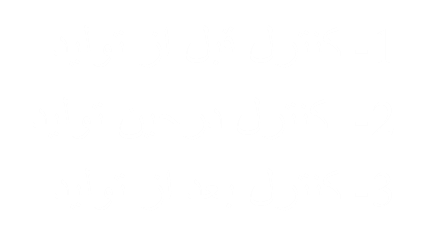 روش های برخورد با کارگران
انواع منابع تولید از نظر اقتصادی :

1- زمین ( طبیعت ) : مواد اولیه 
2- نیروی انسانی ( نیروی کار ) : نیروی فکری و نیروی یدی 
3- سرمایه : تکنولوژی  

                                  


                   مهمترین عامل نیروی انسانی
از نظر ماک گریگور : y و  x    نظریه   


    1 – نظریه  ایکس :
      
    در نظریه ایکس مک گریگور انسان مثل ماشین است ومدیر باید از خود جدیت به خرج دهد به آنها دستور دهد آنها را به کارترغیب نماید به انها حقوق دهد- آنها را کنترل کرده و  تشویق وتوبیخ کند و به نیازهای اولیه و ثانویه بصورت نسبی توجه دارد .
ویژگیهای افرادی که با مدیریت ایکس کار می کنند :1) از کار خوششان نمی آید .2)افراد اغلب مسئولیت نمی پذیرند .3)هدفهای خود را بر هدفهای سازمان ترجیع می دهند . 4)اغلب باهوش نیستند وعوام فریبان به آسانی آنان را فریب می دهند .
ویژگیهای افرادیکه با مدیریت نظریه  y ماک گریگورهمکاری می کنند :

1- افراد معمولا کار را دوست دارند وممکن است از آن لذت ببرند .
2- دستور وکنترل وپاداش وتوبیخ  تنها وسایل ترغیب کارگران نیست  وافراد وقتی به نتیجه  کار معتقد باشند با علاقه کار می کنند .
3- رضایت در بر آورده شدن احتیاجات مربوط به غرور شخصی وروحی موقعی حاصل میشود که در هدف سازمان سهیم باشند .
 4- در شرایط مطلوب انسانها طالب مسئولیت هستند .
5- ابتکار وقدرت خلاقیت از خصوصیات اکثر انسانها است . 

اصل همبستگی :  
به نظر مک گریگور آنچه مدیران صنعتی امروز می توانند انجام دهند این است که محیطی فراهم آورند که کارکنا ن ، روسا ومدیران ، باهم همکاری داشته باشند  . این نظریه را اصل
اصل اقتصادی اسلام در رابطه با کارگر : 

1- در شرایط عادلانه هر کس می تواند در قبال کاری که انجام می دهد در آمد کافی برای تامین امکانات زندگی داشته باشد .

2- چناچه کسی به دلایل موجه نتواند نیاز خود را تامین کند جامعه اسلامی باید زندگی او را تامین کند .

3- تعالیم دینی انسان را از حرص وآز وتوجه بیش از حد به ظواهر زندگی بر حذر می دارد .
معیار سنجش در انسانها :

همان رفتارها هستند که بصورت نسبی وبصورت توصیفی قابل بیان بوده . که جهت مقایسه می توان آنها را به عدد و نمودار نمایش داد .
آیین نامه ها و قوانین کارگری
قانون و دستورالعمل :مشکل در جامعه             کارشناسان وزارتخانه           هیئت دولت           لایحه                 کمسیونهای تخصصی مجلس           صحن مجلس            تصویب           شورای  نگهبان           تصویب           قانون            مجلس           جهت اجرا به هیئت دولتوزارتخانه مربوطه           تفسیر قانون (تبصره و...)          جهت اجرا          دستورالعملادارات کل
بعضی از قوانین و دستورالعمل ها در قانون کار :

حق السعی :
کلیه دریافتهای قانونی کارگر به اعتبار قرارداد کار اعم از مزد با حقوق ، کمک عائله مندی هزینه مسکن ،  خوار وبار ،  ایاب وذهاب ،  مزایای غیر نقدی ،  پاداش افزایش تولید ، سود سالانه و.... دریافت می کند را گویند . 

 مزد:
مزد وجوه نقدی یا غیر نقدی است که در قبال انجام کار به کارگر پرداخت می شود . 


مزد ثابت :
عبارتست از مجموع مزد شغل ومزایای ثابت پرداختی به تبع آن
شورای عالی کارموظف است همه ساله میزان حداقل مزد کارگران را برای نقاط مختلف کشور وبا صنایع مختلف با توجه به معیارهای مشخص تعیین کند .


انواع مرخصی :
1- استحقاقی
2- استعلاجی
3- اضطراری
انواع مرخصی استحقاقی و مقدار آن : 
دو نوع مستمر وغیر مستمر وغیر مستمر به دونوع  روزانه وساعتی تقسیم می شود که کارگران با احتساب 4 روز جمعه در ماه سالیانه جمعا یک ماه  به مدت سی روزدارای مرخصی می باشند . که برای کارمندان ( 15) روز وبرای کارگران  (9) روز در سال ذخیره می شود.   


مواردی که مرخصی استعلاجی به کارکنان داده می شود :       
در مواردی مثل مداوا ، بیماری ، مراقبت از بستگان درجه یک ، از یک روز تا 6 ماه وحداکثر سه سال می باشد . 

مواردی که مرخصی اضطراری به کارکنان داده می شود : 

زمان آن سه روز است ودر دو مورد  داده می شود : 
1- ازدواج دائم
2- فوت همسر ، پدر ، مادر ، فرزند
در مواردی که سازمان بیمه اجتماعی به بیمه شدگان کمک می کند :
1- حوادث ناشی از کار وبیماریهای حرفه ای
2- حواث وبیماریهای غیر ناشی از کار  
3- از کار افتادگی ، بازنشستگی ، فوت
4- ازدواج
5- کمکهای عائله مندی  


بیماری های حرفه ای :
بیماریهایی که در اثرانجام کارهای سخت وزیان آور کارگر به مرور زمان به آن مبتلا می شود که  این بیماریها توسط مدیر عامل لیست  شده و برای  تصویب  به  شورای  عالی کار  فرستاده می شود .
افراد خانواده بیمه شده که حق استفاده از بیمه را دارند :
1- عیال دائم
2- شوهر بیمه شونده در صورتی که معاش او توسط زنش تامین شود وسن او از 60 بیشتر  باشد ویا طبق نظر کمیسیون از کار افتاده باشد .
3- فرزندان ذکور کمتر از 18 سال تمام ویا کمتر از 21 سال تمام برای محصلین .
4- پدر ومادر بیمه شده که سن آنها از 60 برای مرد و55 برای زن گذشته باشد ویا با نظر کمیسیون از کار افتاده باشند . 


در صورتی که بیمه شده دارای شرایط زیر باشد از مزایای بازنشستگی استفاده می کند :
1- حداقل 15 سال حق بیمه پرداخت کرده باشد .
2- سن برای مرد بیشتر از 60 سال وبرای زن 55 بیشتر از سال باشد .
آیین نامه های حفاظتی در رابطه با کار
سانحه       حادثه

دلایل سوانح :
معمولا افراد مهمترین عامل سوانح هستند . مهمترین عواملی که باعث حادثه می شوند :

 1) گاهی بی دقتی افراد
 2) صدور دستورالعمل نادرست
3) گاهی نیز تجهیزات فاقد ایمنی هستند 
4) مقررات ایمنی به درستی رعایت نمی شود .
انواع خطرات :

 خطرات حتمی : خطراتی که می تواند سبب مرگ شود  .

 خطرات جدی : خطراتی که احتمال مرگ در آنها وجود دارد .

 خطرات عمدی : خطراتی که کارگر از آن مطلع است ولی برای رفع آن تلاش نمی کند .

 خطرات غیر جدی : خطراتی که جدی نیستند ولی رابطه مستقیم با ایمنی کارگر دارند .

خطرات کم اهمیت  : خطراتی که رابطه مستقیم با سلامت کارکنان ندارند .
ایمنی وبهداشت

1) گرد وغبار:
    
گرد وغبار در اثر تجزیه مواد مختلف جامد به ذرات بسیار کوچک  تشکیل می شود که این ذرات معمولا مدتی در هوا شناور می ماند . مثل خرد کردن – شکستن .

عواملی که در محیط کار باعث آلودگی می شوند :

 1- عامل تولید کننده آلودگی : دستگاه
 2- عامل انتقال دهنده آلودگی : هوا
3- کارگر گیرنده آلودگی
روشهای کنترل عامل تولید کننده گرد وغبار :

1 - جایگزینی
2- تغییر در روش کار
3- جدا کردن
4- نظافت عمومی
5- روش های مرطوب
6-  تعمیرات ونگهداری
آشنایی با روش های گزارش دهی
گزارش دهی و گزارش نویسی
گزارش :
 اطلاع مدیر از وقایع کارخانه و تصمیم گیری صحیح وی .

گزارش واسطه ای است میان پژوهشگران و مجریان از سویی و مدیریت از سوی دیگر.

انواع گزارش :

1- شفاهی : آسان – بدون بحث
2- کتبی : مشکل و مستلزم آگاهیها و آموزش و مطالعه
نکات مهم در عرضه اطلاعات جمع آوری شده :

1- مطالب مناسب و شیوا باشند . 
2- بین مطالب ربط منطقی باشد .
3- به حاشیه نرود و از اصل موضوع منحرف نشود . 
4- رعایت آیین نگارش .
5- از آوردن اصطلاحات و واژه های فنی در گزارش های معمولی خودداری شود .
6- استفاده از نمودار و جداول .
عوامل موفقیت در دادن دستورها :

1- گفتن آنچه باید انجام شود . 

2- توضیح چگونگی آنچه باید انجام شود .

3- گفتن دلیل این که چرا باید کار مزبور را انجام داد .